Weekly Meeting
26May2017

CFSR SCP monthly climatology
Working on correlation between CFSR SCP and GEFS SCP forecasts with different leads
Anomaly correlation
Rank correlations (2)
1
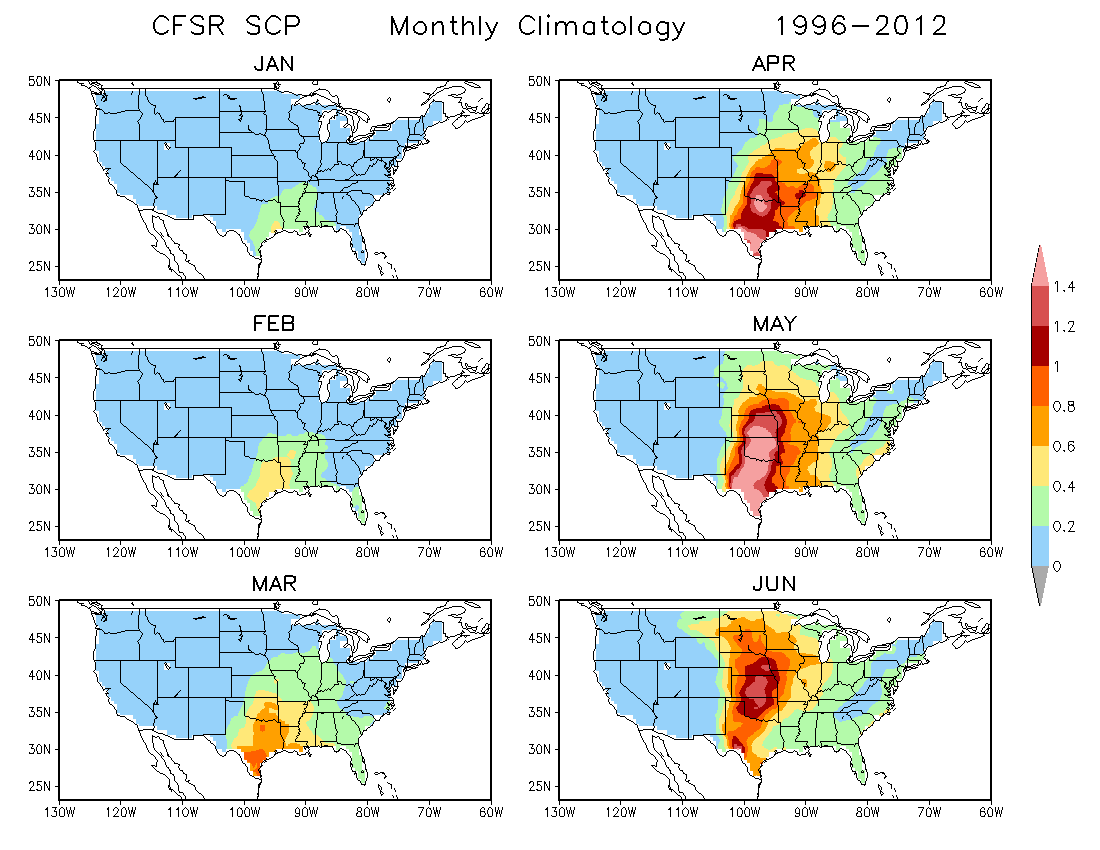 2
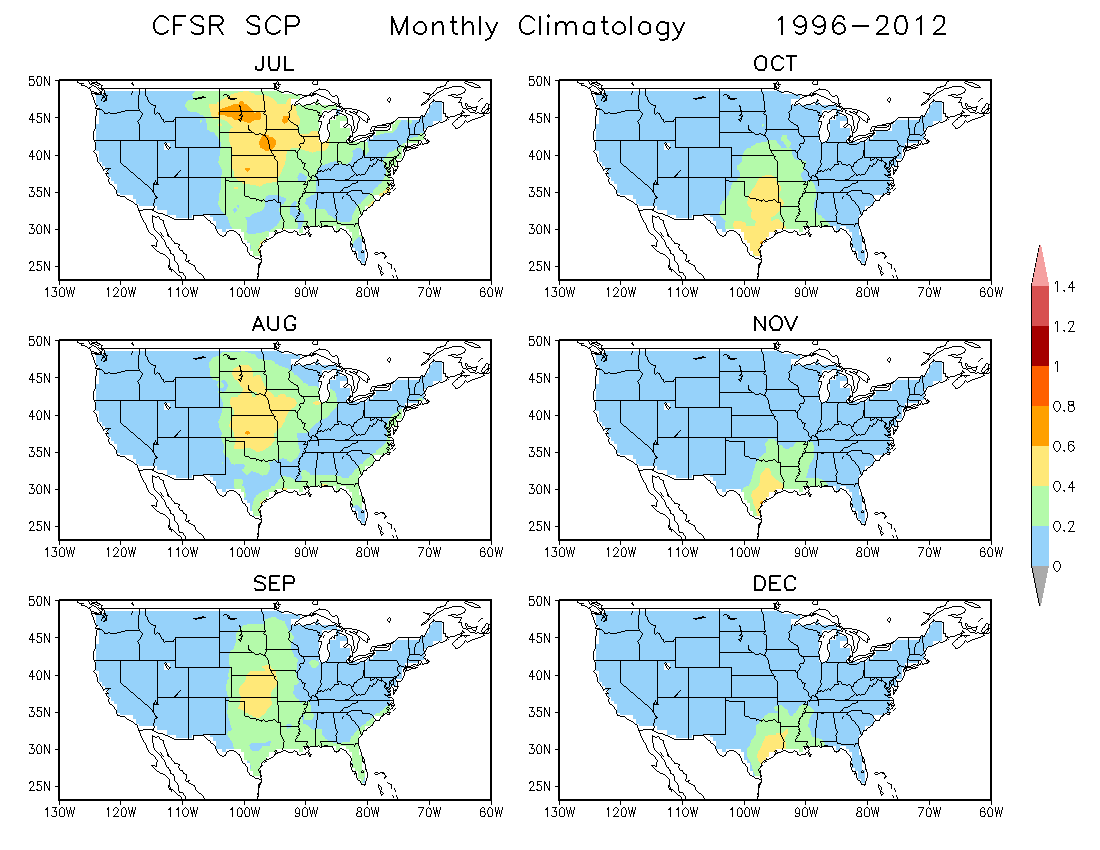 3